What do
you want
for
Christmas?
What
Christmas
song
do you like?
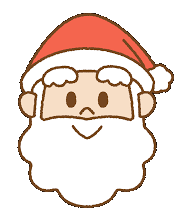 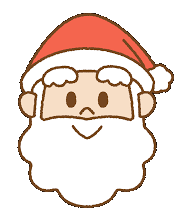 Can you make
a snowman?
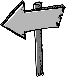 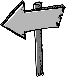 What will you
do on your
winter
 vacation?
Do you
 like winter?
Can you make
a snowman?
GO
GO
GO
GO
GO
GO
GO
GO
GO
GO
GO
GO
GO
GO
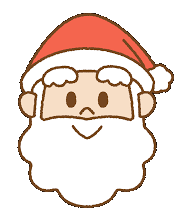 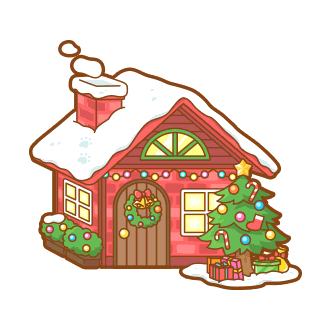 Forward
Forward
Forward
Forward
Forward
Forward
Back
Back
Back
Back
Back
Back
Back
Back
What do
you want
for
Christmas?
2
3
1
3
1
2
2
1
3
3
3
2
1
1
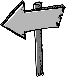 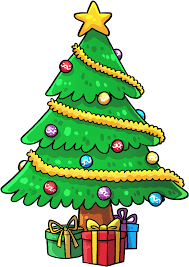 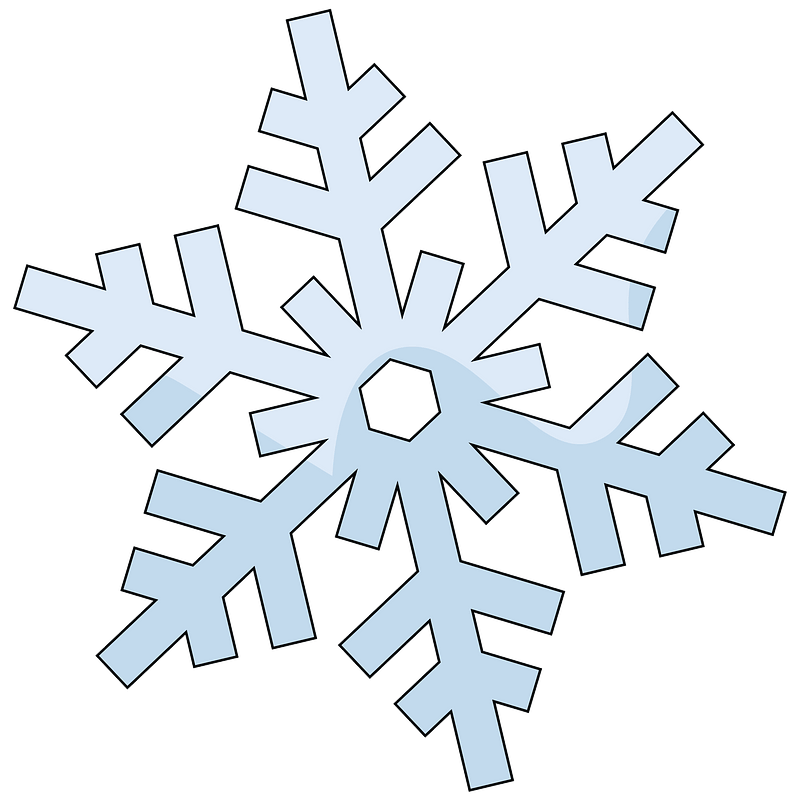 Do you
have a
Christmas
tree?
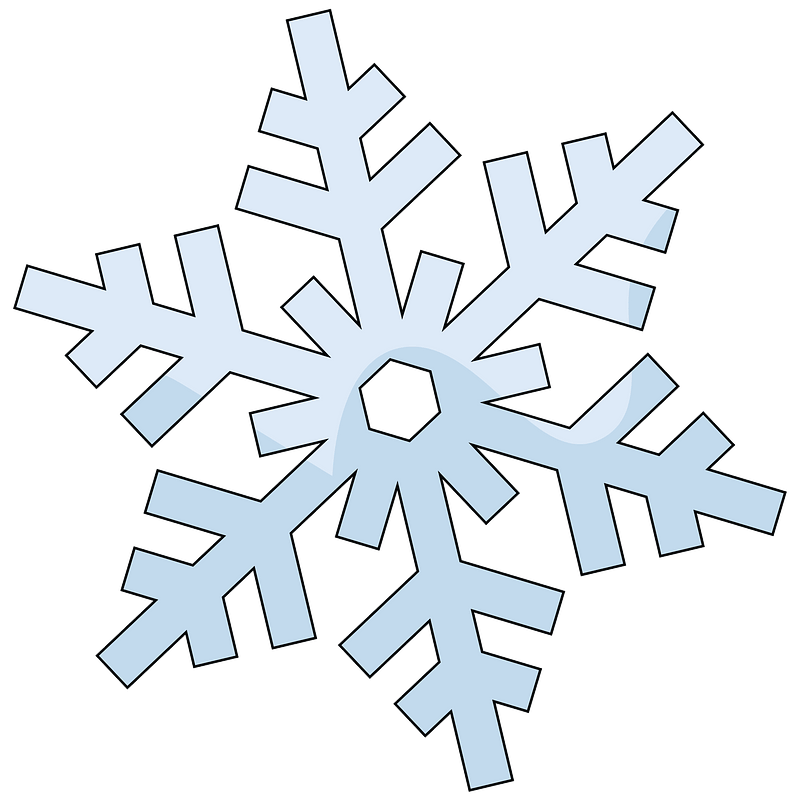 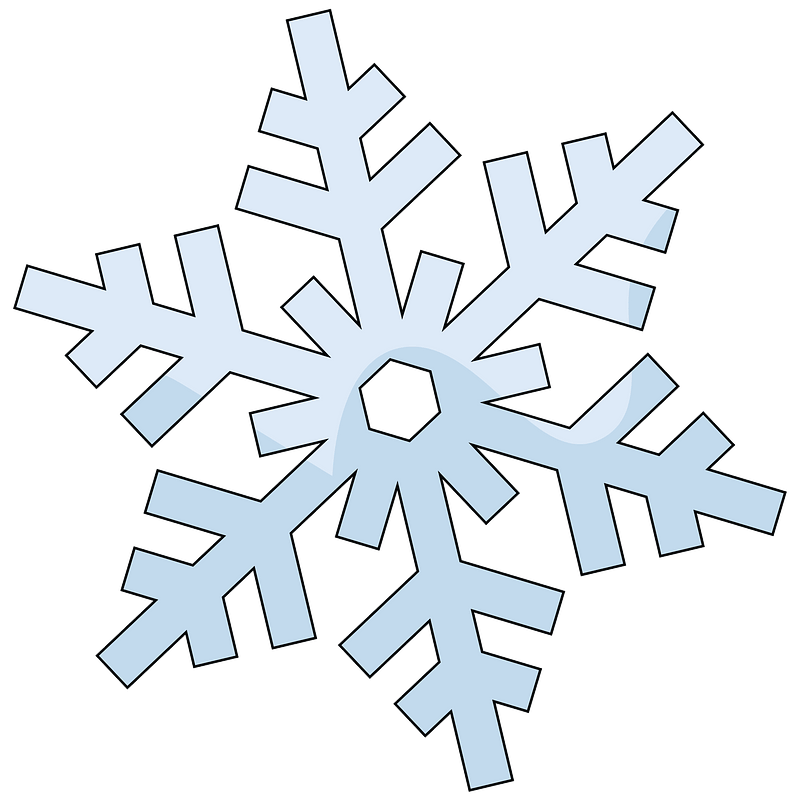 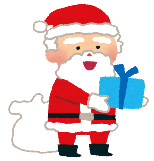 What
Christmas
song
do you like?
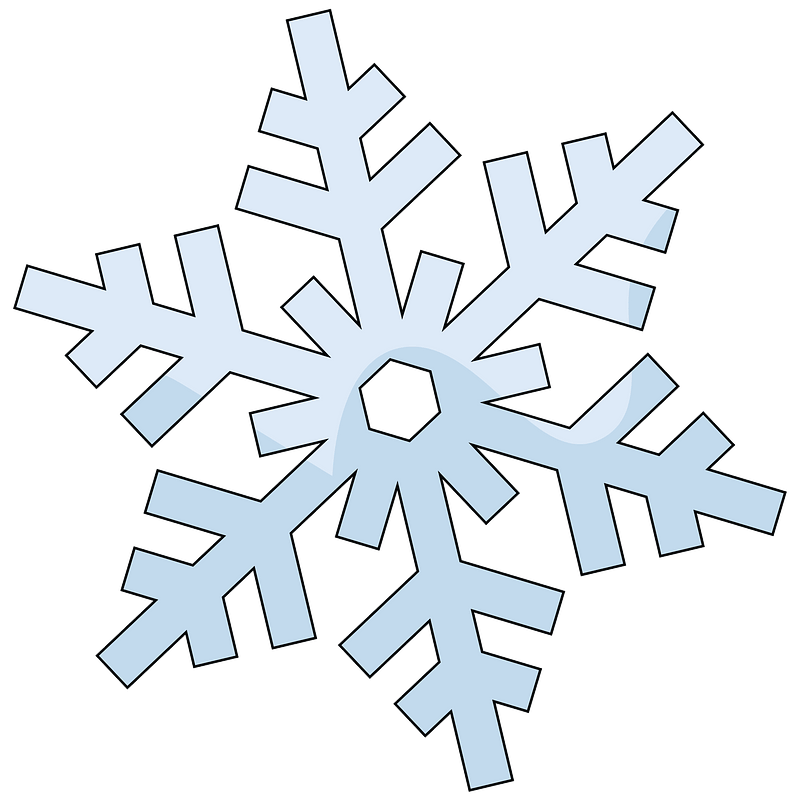 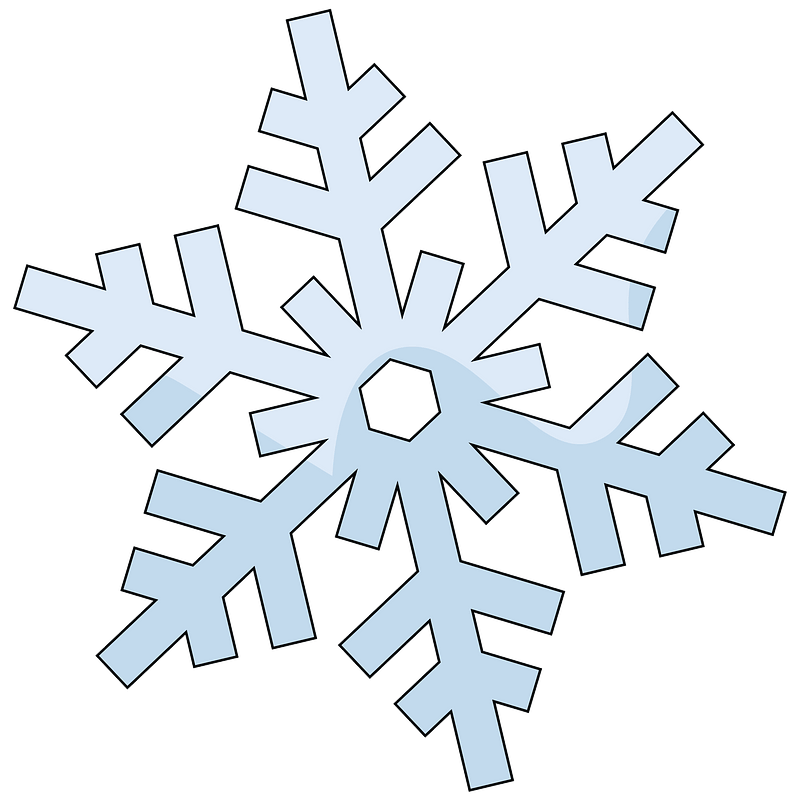 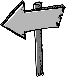 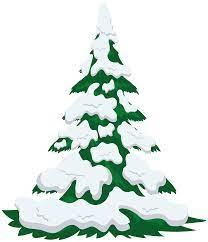 Finish
1st – 3 pts
2nd – 2 pts
3rd – 1 pt
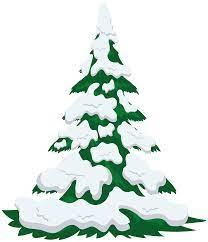 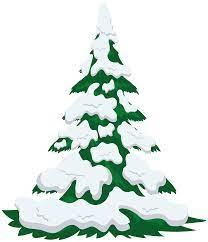 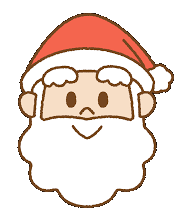 Do you use
a kotatsu?
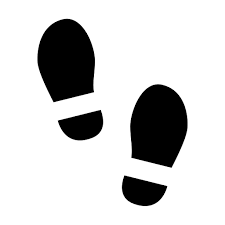 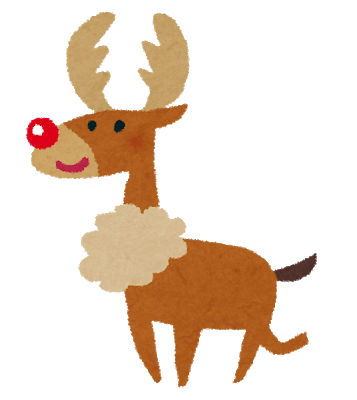 Do you
 like snow?
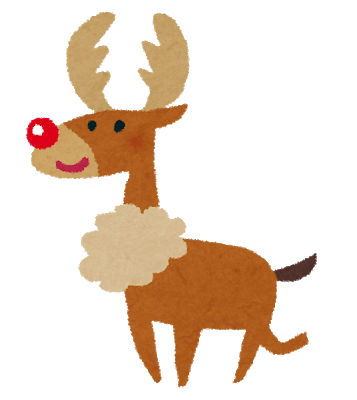 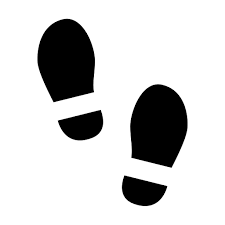 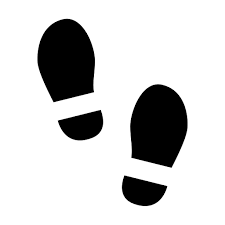 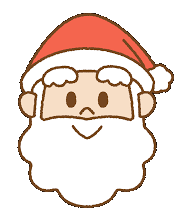 What do
you want
for
Christmas?
Can you
 ski?
GO BACK
TOSTART
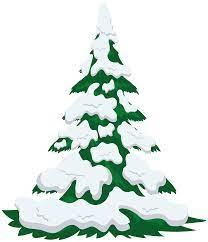 Where will 
you go on
Christmas?
Are you
happy on
Christmas?
What color
are Santa’s
clothes?
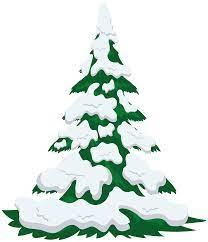 CARD
CARD
CARD
CARD
CARD
CARD
CARD
CARD
CARD
CARD
CARD
CARD
CARD
CARD
What do
you want
for
Christmas?
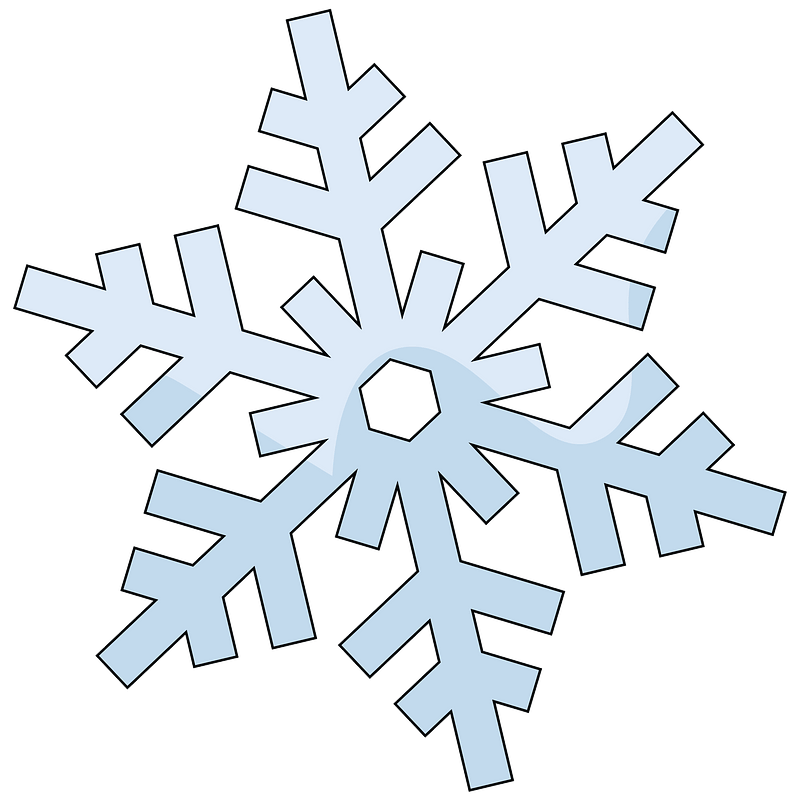 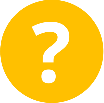 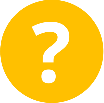 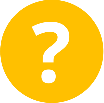 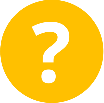 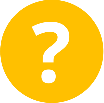 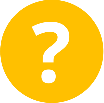 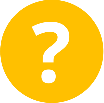 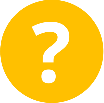 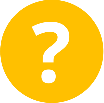 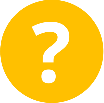 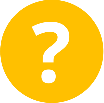 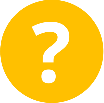 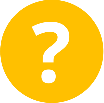 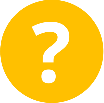 What do
you want
for
Christmas?
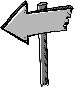 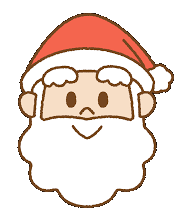 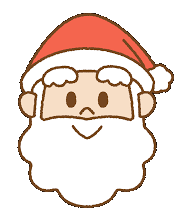 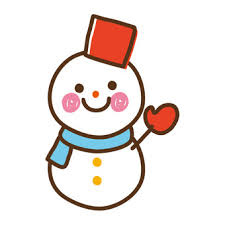 Do you
eat
Christmas
cake?
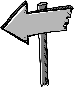 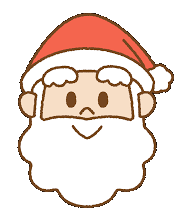 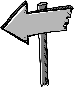 START
GET
GET
LOSE
GET
GET
GET
GET
GET
LOSE
LOSE
LOSE
GET
GET
LOSE
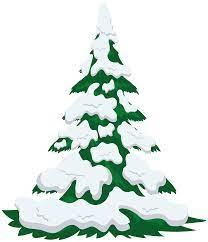 What do you
eat on
Christmas?
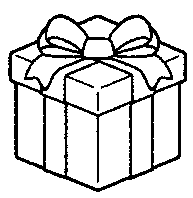 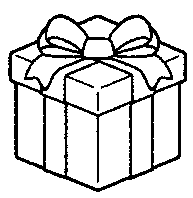 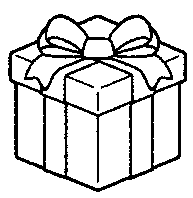 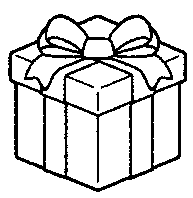 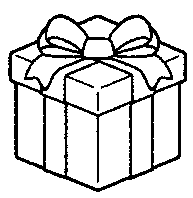 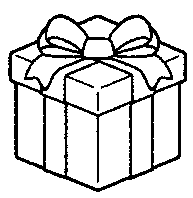 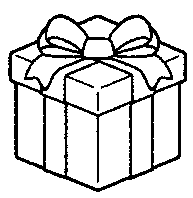 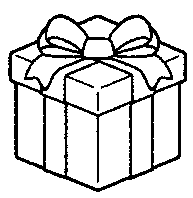 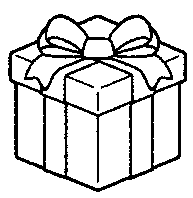 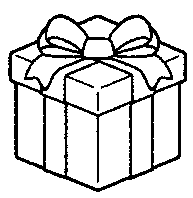 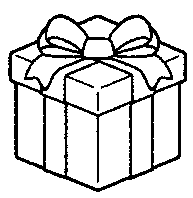 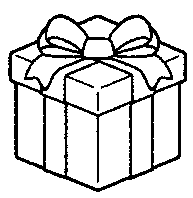 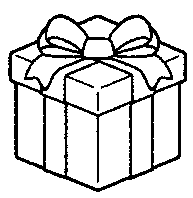 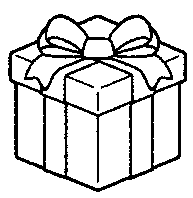 Where will you
go on
Christmas?
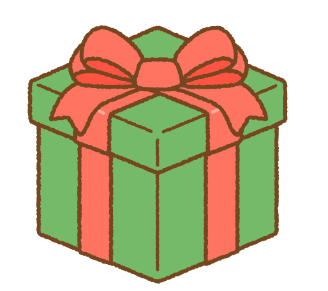 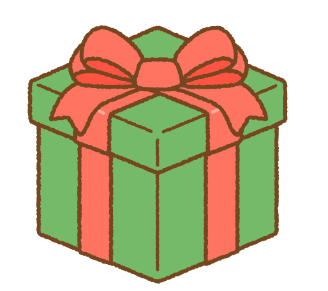 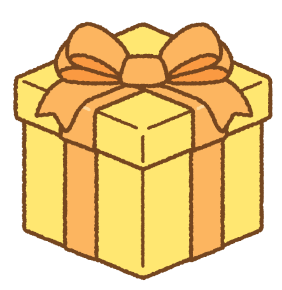 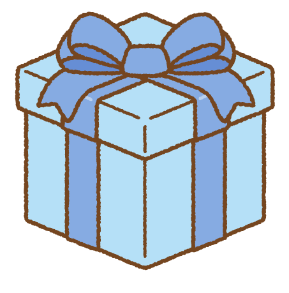 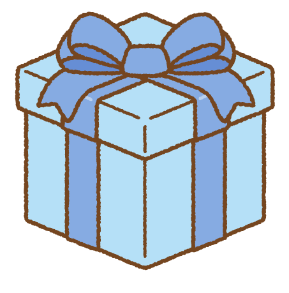 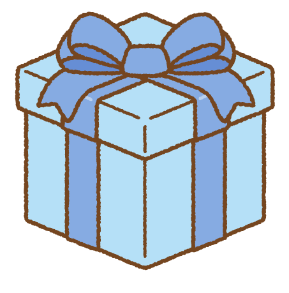 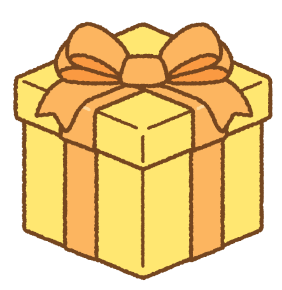 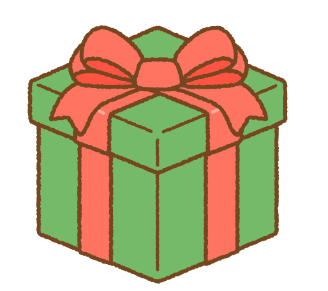 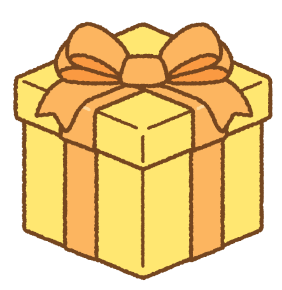 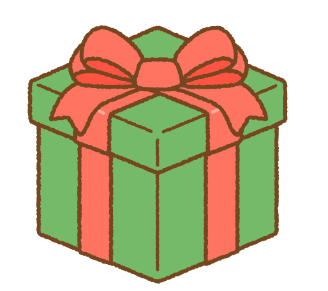 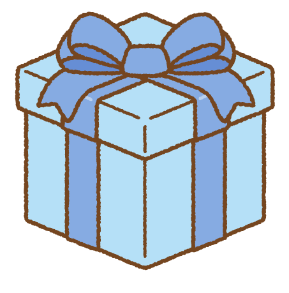 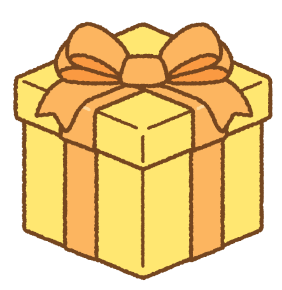 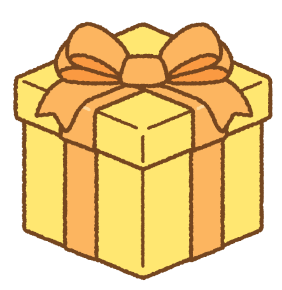 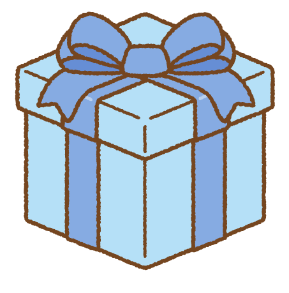 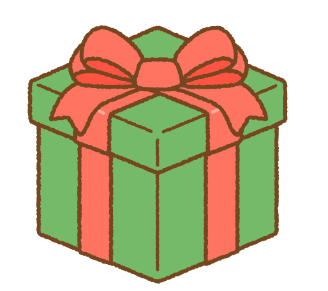 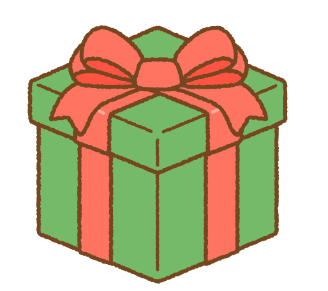 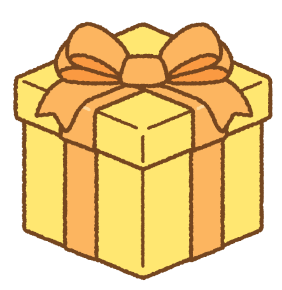 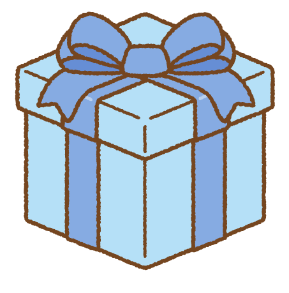 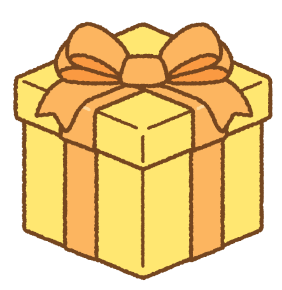 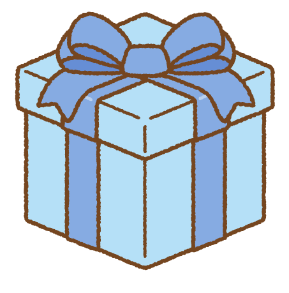 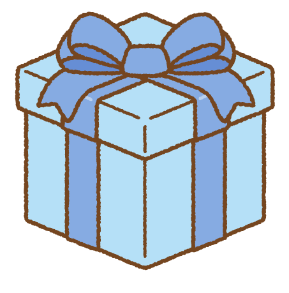 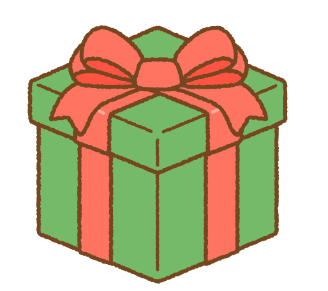 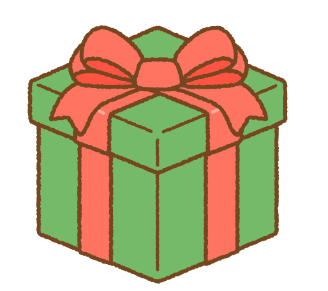 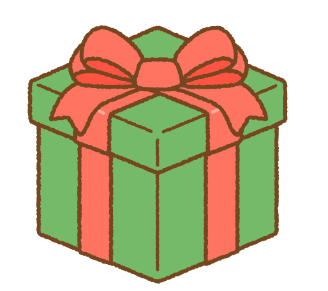 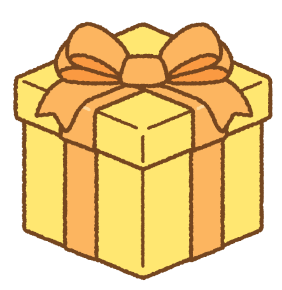 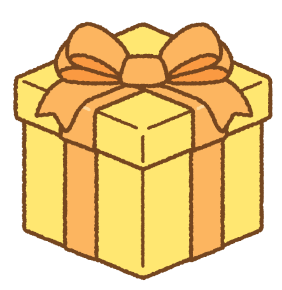 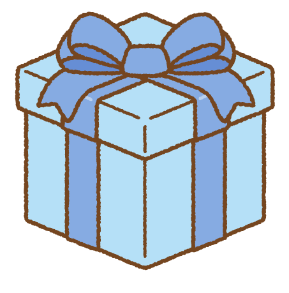 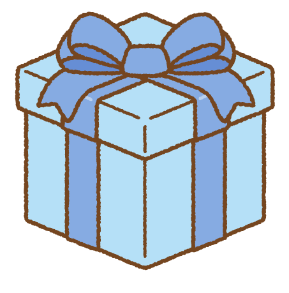 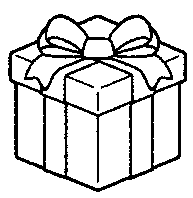 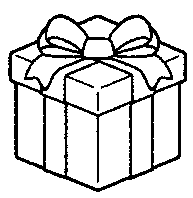 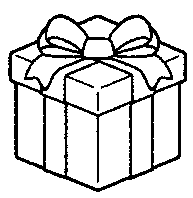 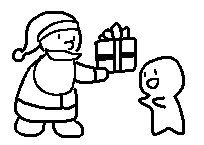 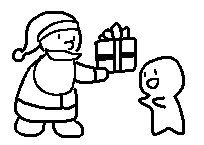 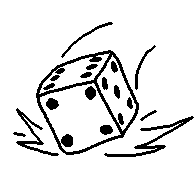 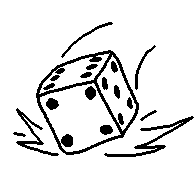 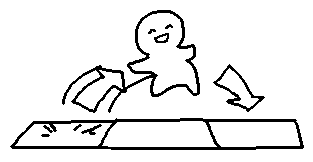 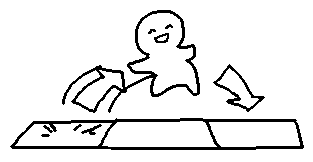 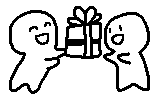 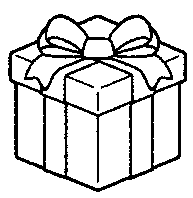 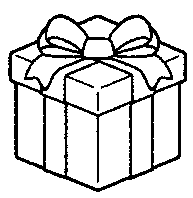 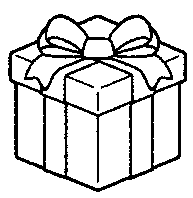 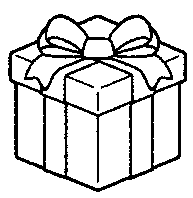 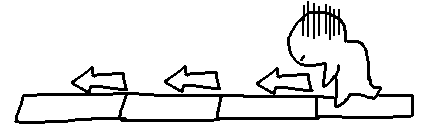 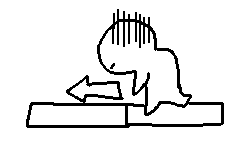 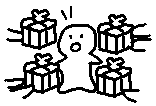 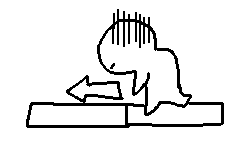 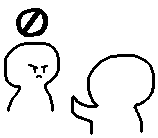 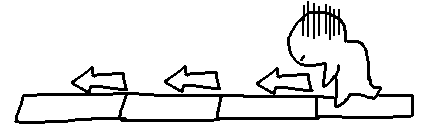 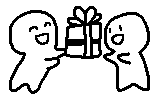 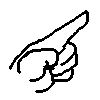 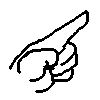 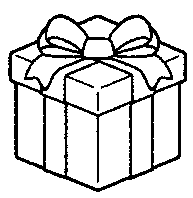 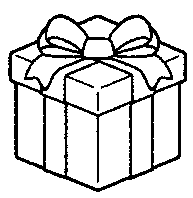 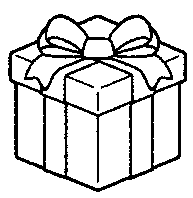 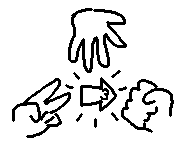 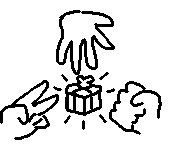 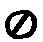 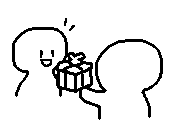 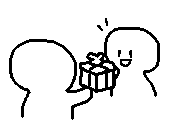 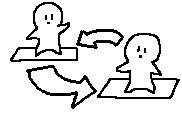 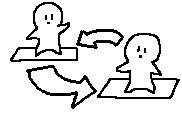 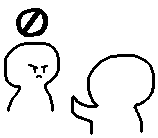 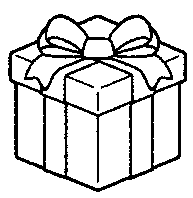 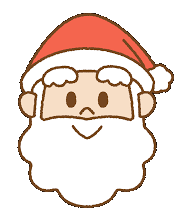 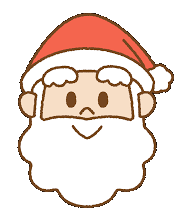 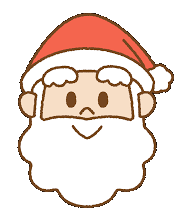 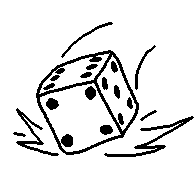 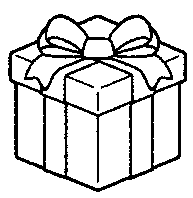 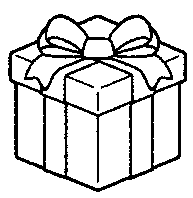 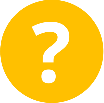 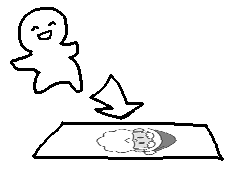 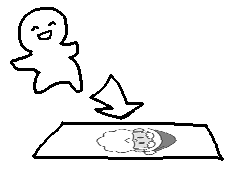 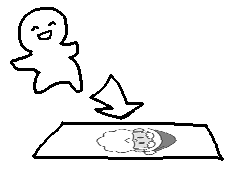 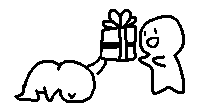 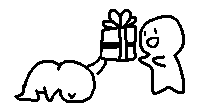 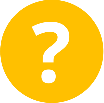 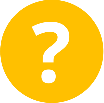 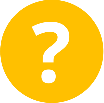 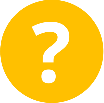 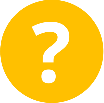 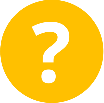 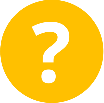 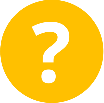 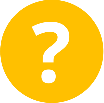 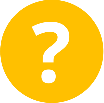 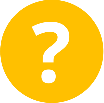 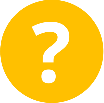 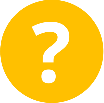 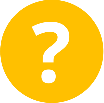 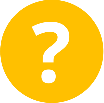 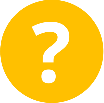 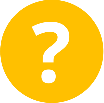 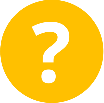 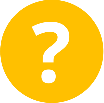 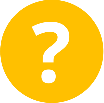 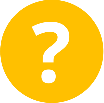 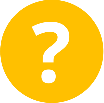 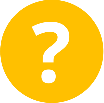 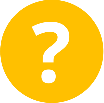 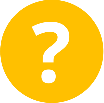 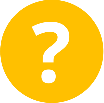 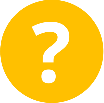 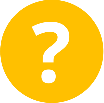 The PowerPoint file below includes B4 print sizes of:1 board game sheet (consider printing in A3 for bigger groups)28 present cards28 chance cards

Students will be collecting present cards on their way to Santa. Each present is worth 1 point.Each group should contain no more than 6 students.Give each group a board game sheet, a deck of present cards, a deck of chance cards (face down), and a die. Note: Each student should start out with 2 presents at the start of the game.

Then, take turns rolling the dice and advance towards the Finish! Mind the special spaces on the board.
1. GET present spaces let the student who landed there draw a present card from the deck. 2. If you land on a CARD space, draw a card from the Chance Card deck and follow its instructions. These will have all sorts of shenanigans, like stealing a present from another player, switching spots on the board with someone else, etc. 3. LOSE present spaces mean you have to toss one of your present cards back into the present deck. Then Go Forward/Go Back, you know how to play board games.

If they land on a space with a question on it, they should answer it in English. I was thinking you could also explain before they play that if they DON'T answer the question, they can get penalized by losing a present. That way maybe the students will hold each other accountable. After everyone reaches the goal, they will count how many points (presents) they got and determine the winner.
It should be pretty straight-forward and potentially chaotic, but hopefully a fun way to finish the year before winter break. Make sure to show some example Chance cards and explain them to the students before you play.
Try to print the Chance cards on thicker/colored paper so you can't see through the back. I also included a back side to the cards in the file, but they aren't necessary and it's a pain to get them to line up right.